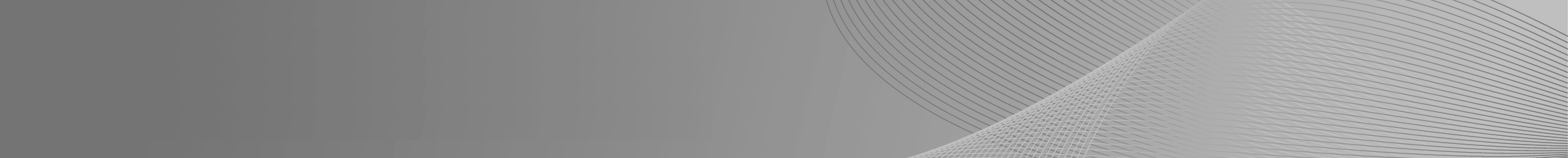 О КОМПЛЕКСНОМ ПОДХОДЕ
к реализации национальных проектов «Образование», «Демография» в Красноярском крае
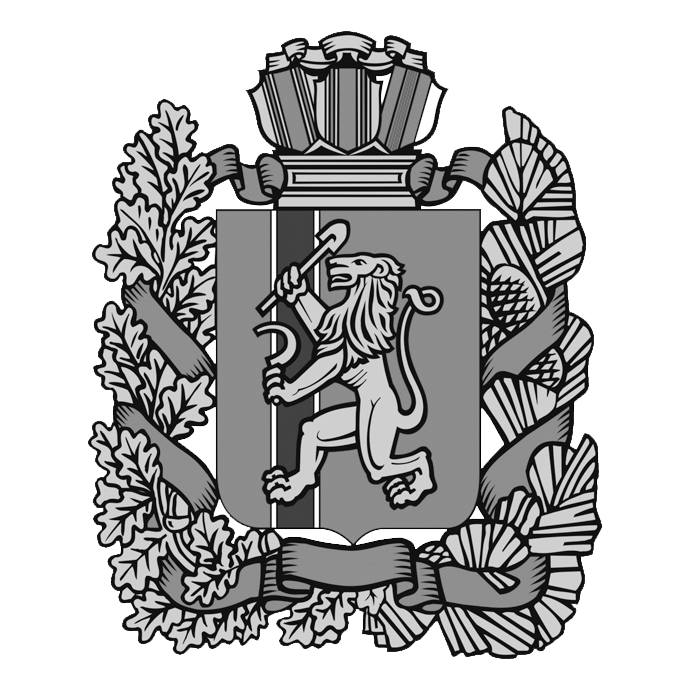 Анохина Наталья Викторовна, 
первый заместитель министра образования
http://krao.ru/
ОСНОВНЫЕ ЦЕЛИ НАЦИОНАЛЬНОГО ПРОЕКТА «ОБРАЗОВАНИЕ»
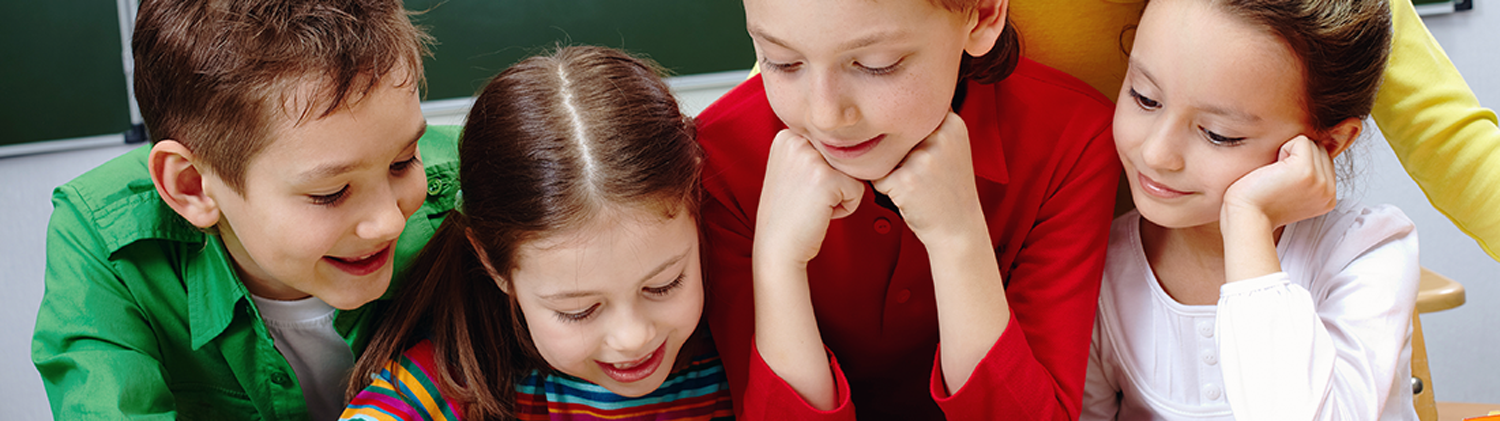 2019-2024
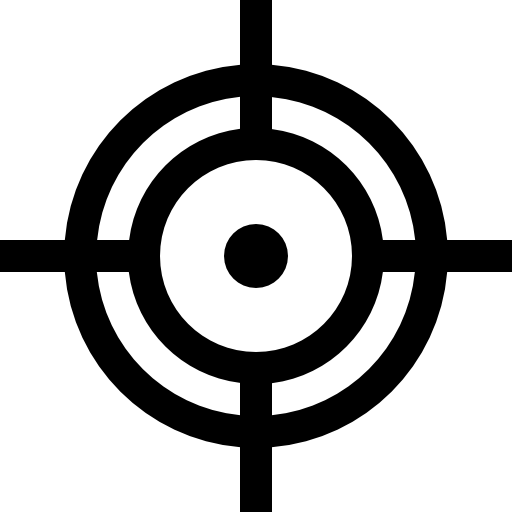 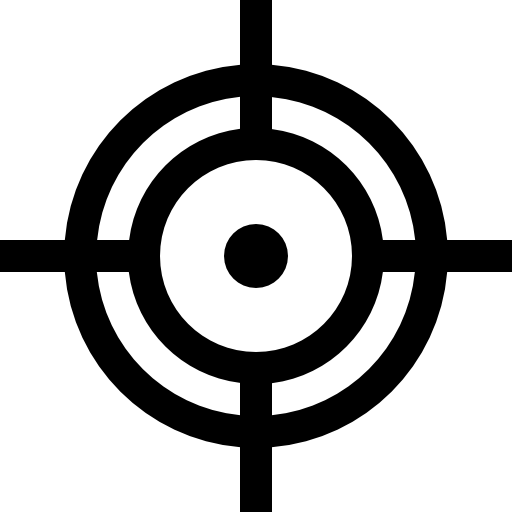 ОБЕСПЕЧЕНИЕ ГЛОБАЛЬНОЙ КОНКУРЕНТОСПОСОБНОСТИ российского образования, ВХОЖДЕНИЕ РФ в число десяти ведущих стран мира по качеству общего образования
ВОСПИТАНИЕ гармонично развитой и социально ответственной личности на основе духовно-нравственных ценностей народов РФ, исторических и национально-культурных традиций
ОСНОВНЫЕ РЕГИОНАЛЬНЫЕ ПРОЕКТЫ
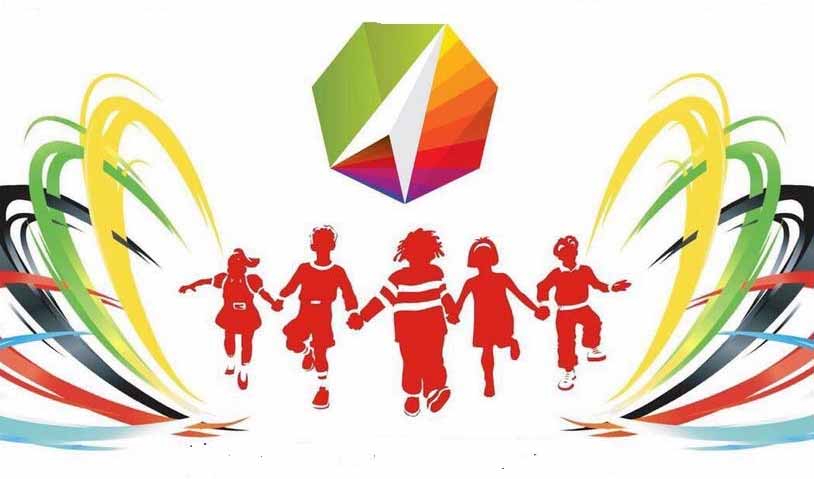 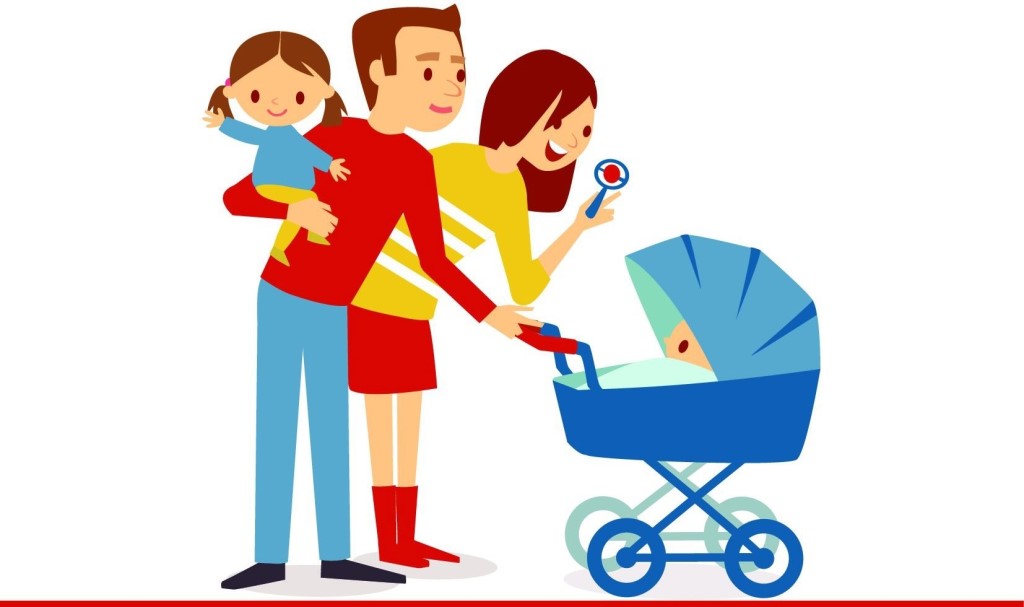 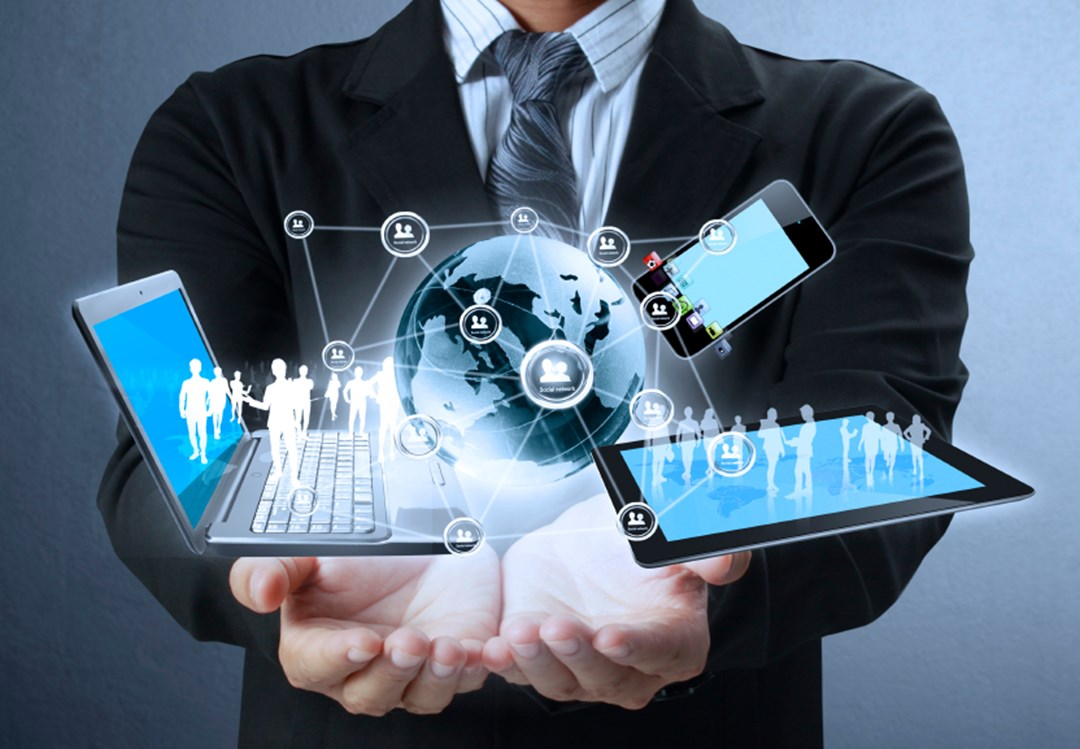 СОДЕЙСТВИЕ ЗАНЯТОСТИ ЖЕНЩИНдоступность дошкольного образования для детей
ЦИФРОВАЯОБРАЗОВАТЕЛЬНАЯСРЕДА
СОВРЕМЕННАЯШКОЛА
УСПЕХ КАЖДОГО РЕБЕНКА
УЧИТЕЛЬБУДУЩЕГО
ПОДДЕРЖКА СЕМЕЙ, ИМЕЮЩИХ ДЕТЕЙ
МОЛОДЫЕ ПРОФЕССИОНАЛЫ
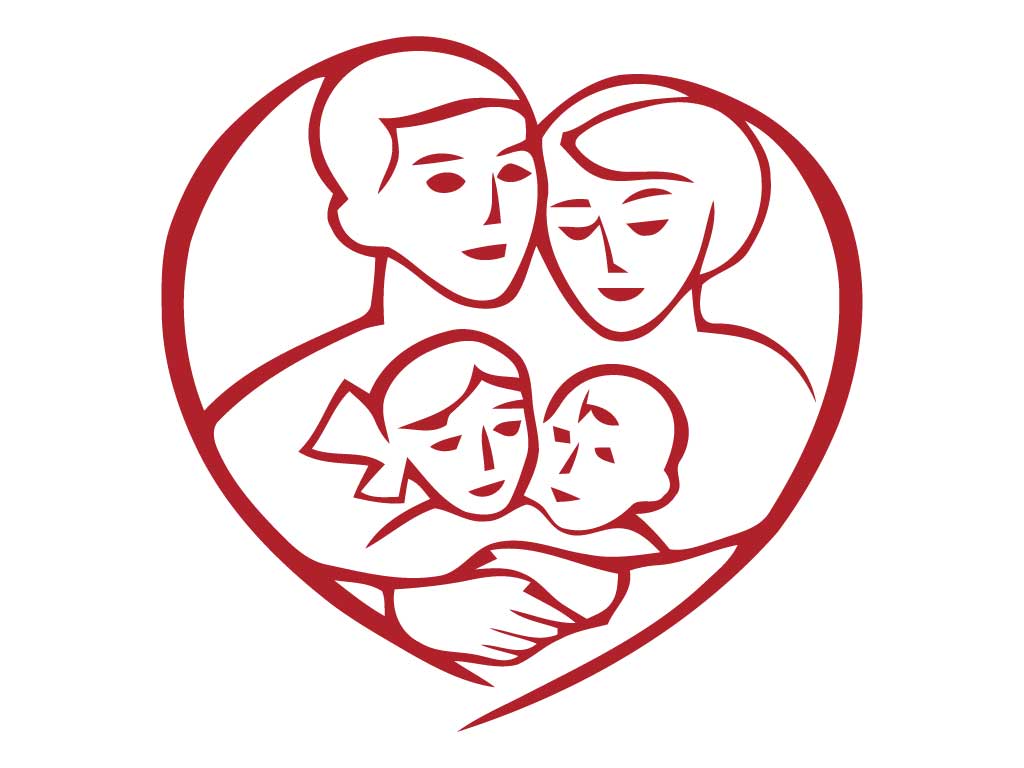 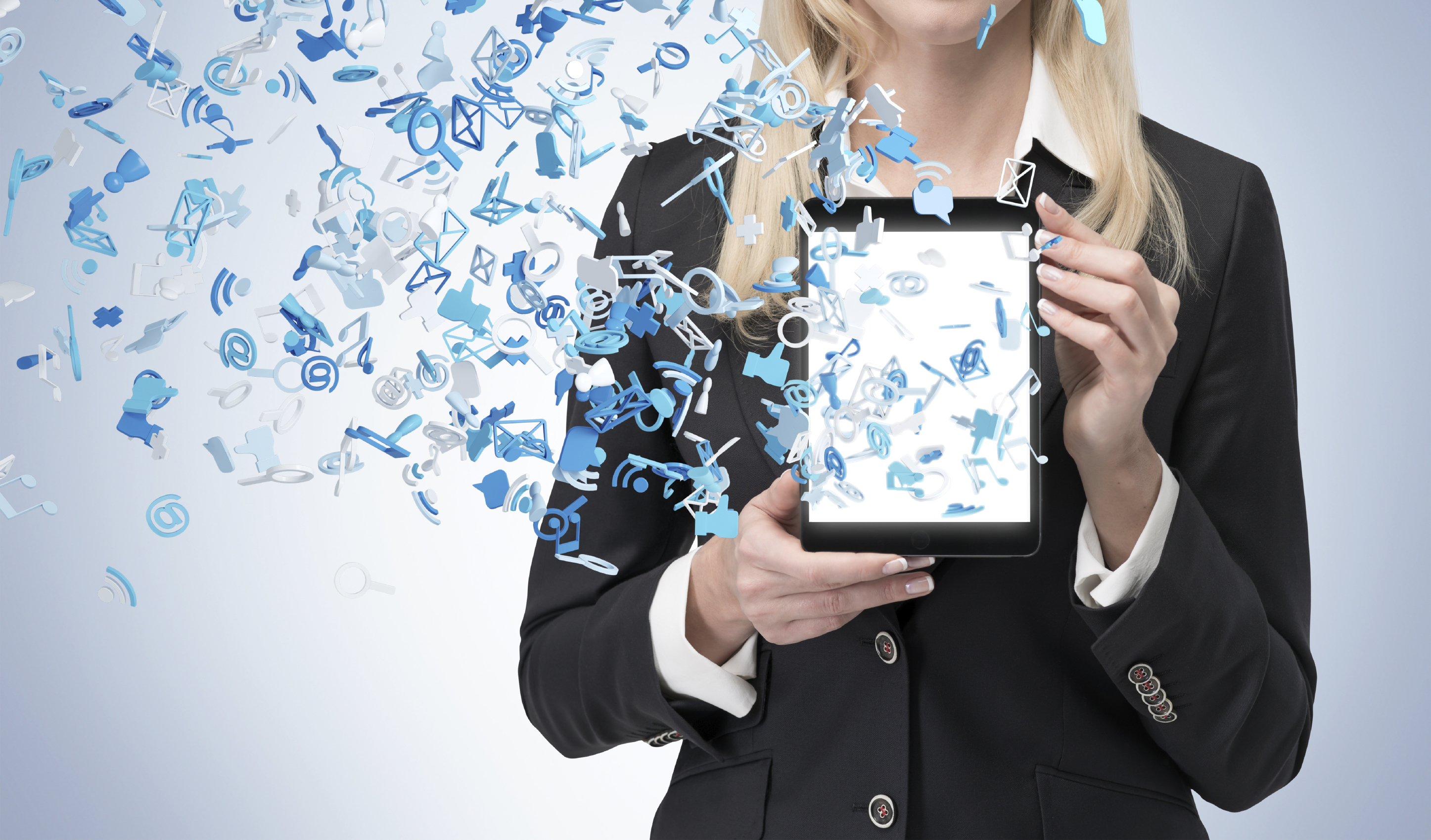 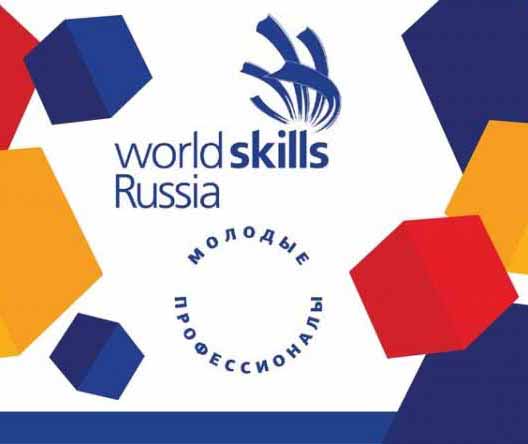 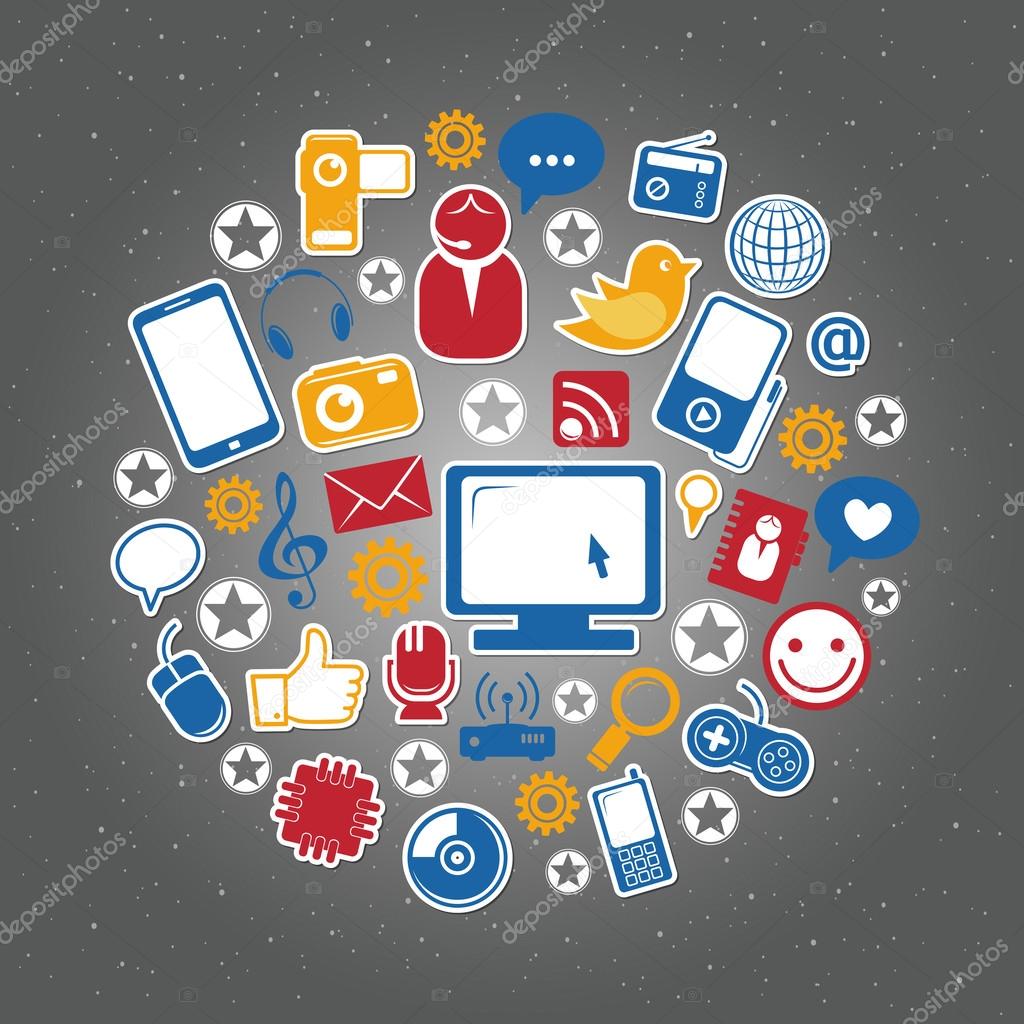 СТРУКТУРА ДОКЛАДА
1
2
3
first
second
last
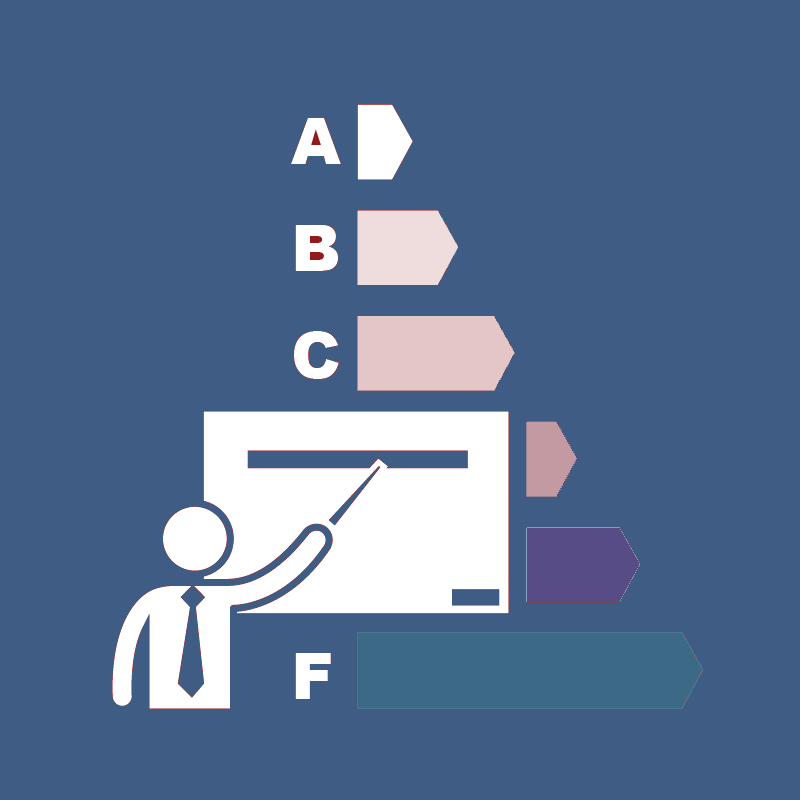 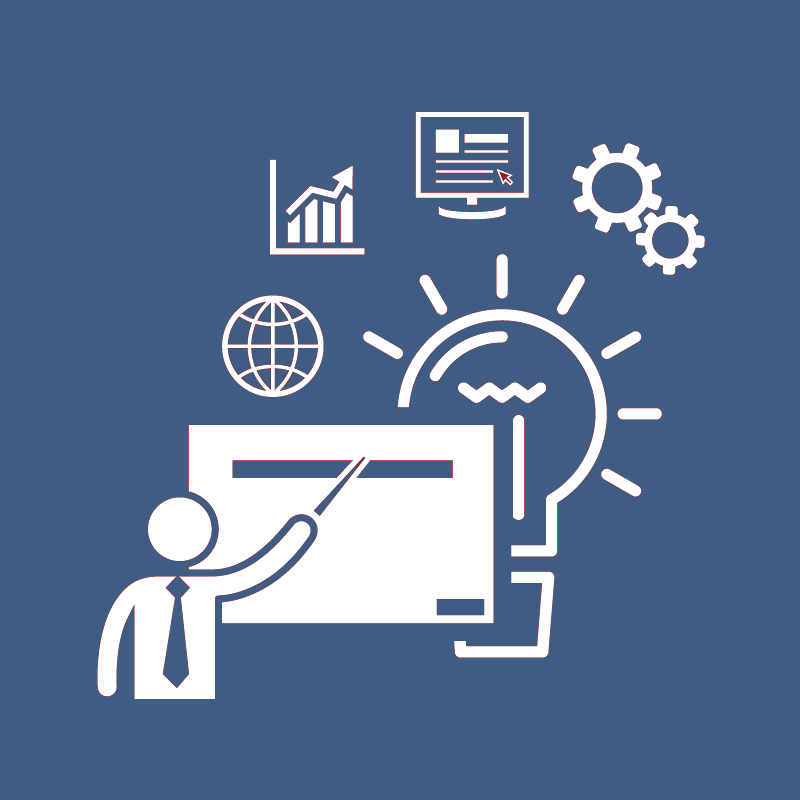 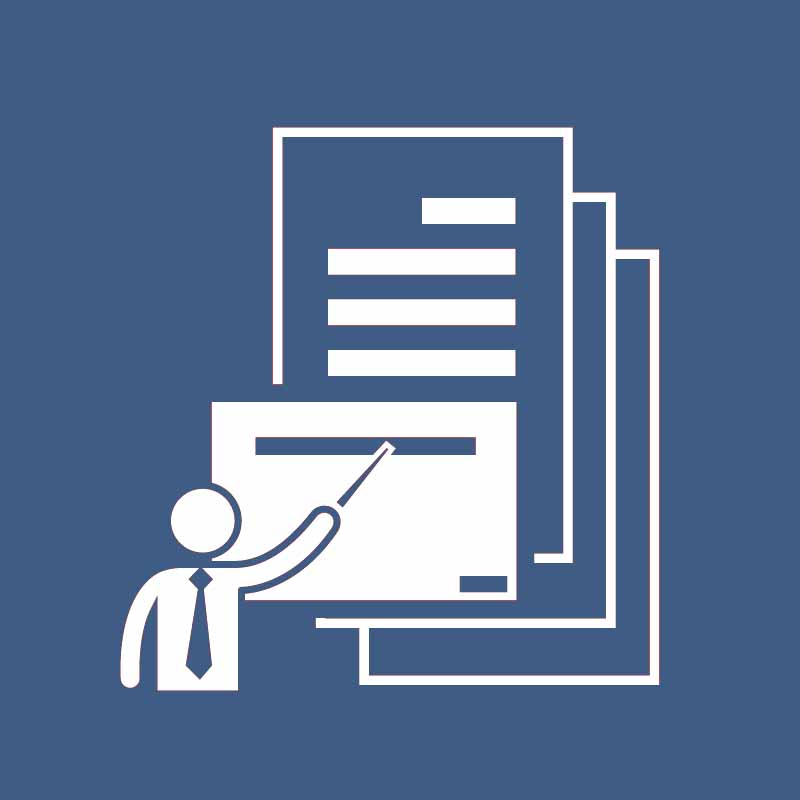 УТОЧНЕНИЕ ЗАДАЧпо реализации национальных проектовв связи с принятыми концептуальнымии нормативнымидокументами
ОБОЗНАЧЕНИЕПОТЕНЦИАЛАкраевой системы образования
ОПРЕДЕЛЕНИЕ ИНВАРИАНТА ДЕЙСТВИЙпо достижению целевых показателей национального проекта «Образование»
1
НОВЫЕ КОНЦЕПТУАЛЬНЫЕ и НОРМАТИВНЫЕ ДОКУМЕНТЫ
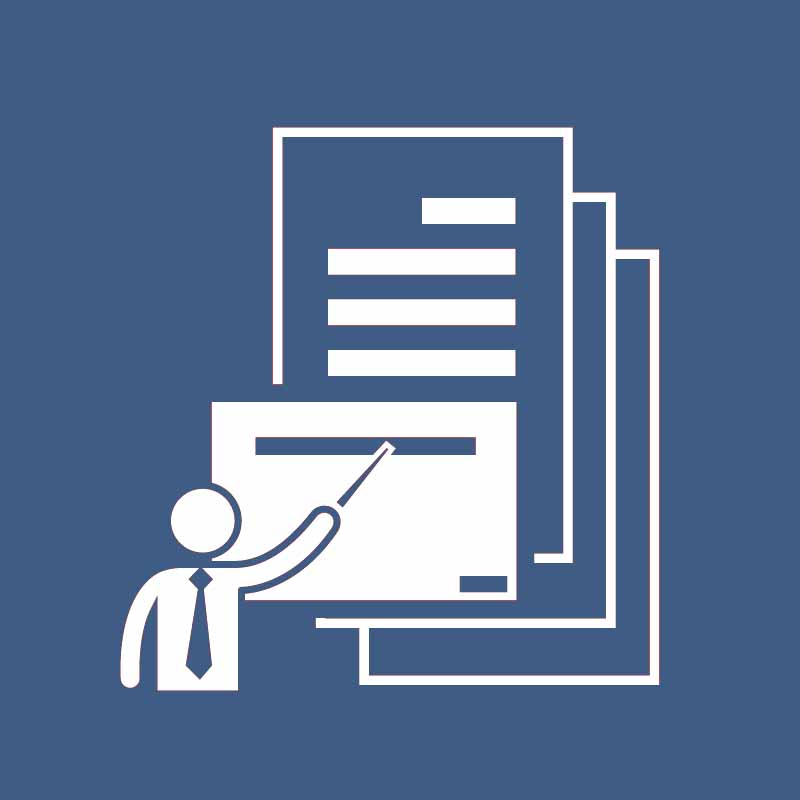 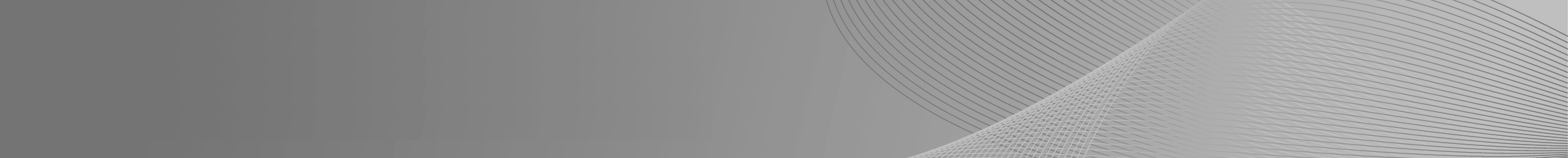 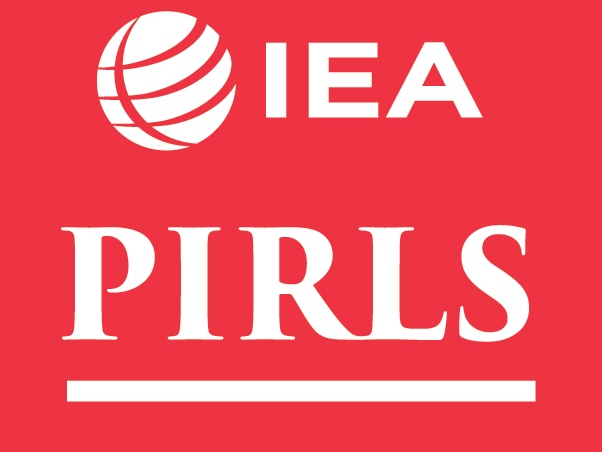 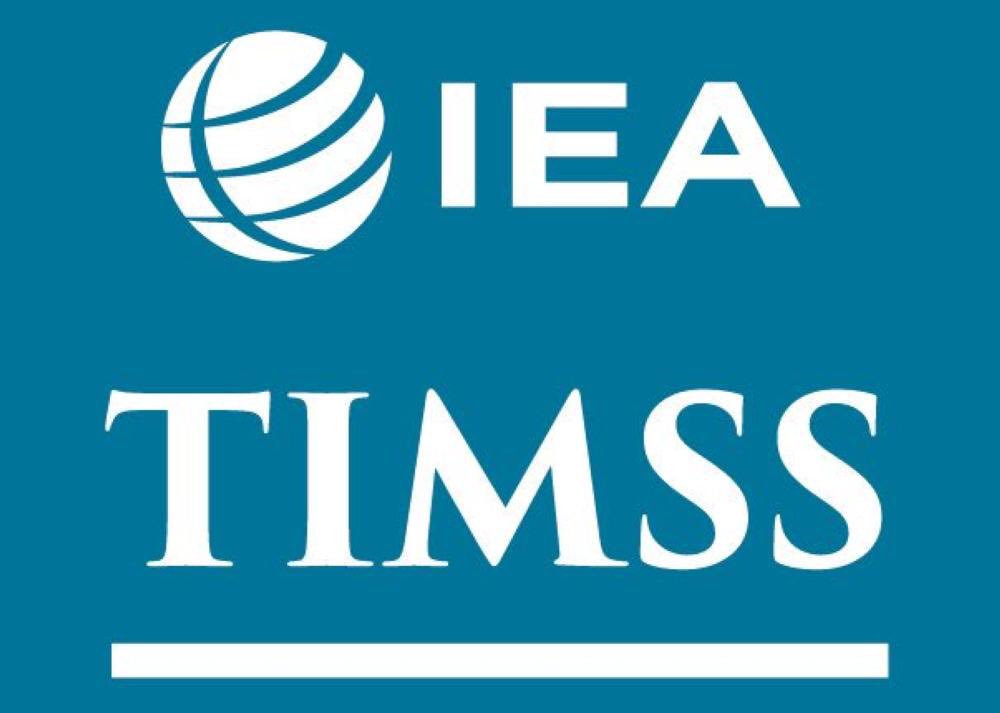 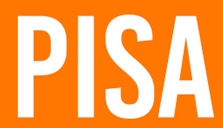 ГРУППА МЕЖДУНАРОДНЫХ ИССЛЕДОВАНИЙ,влияющая на ключевой показатель национального проекта «Образование» ─ «средневзвешанное место РФ в группе международных исследований»
Методология и критерии оценки качества общего образования в общеобразовательных организациях на основе практики международных исследований качества подготовки обучающихся
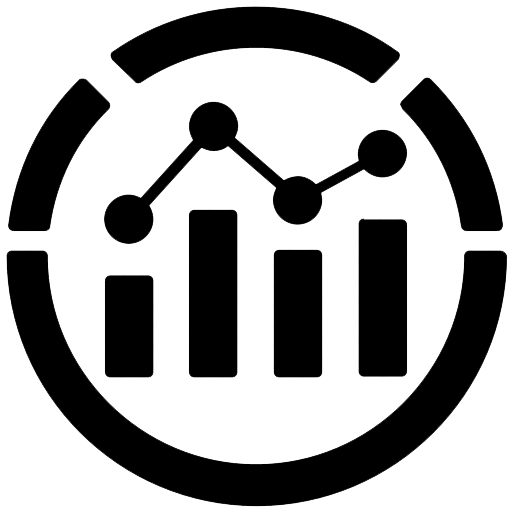 “
подготовка кадров для цифровой экономики
ОСНОВНОЙФОКУС ИЗМЕНЕНИЙ
На Коллегии Министерства просвещения РФ утверждена Концепция преподавания предметной области «Технология» в школе, разработанная при активном участии Агентства стратегических инициатив. 

Концепция фактически стыкует наработки НТИ, методики Worldskills и Кванториумы в общую логику работы в школе, оставляя место для традиционных подходов, использования наследия и особенностей регионов.
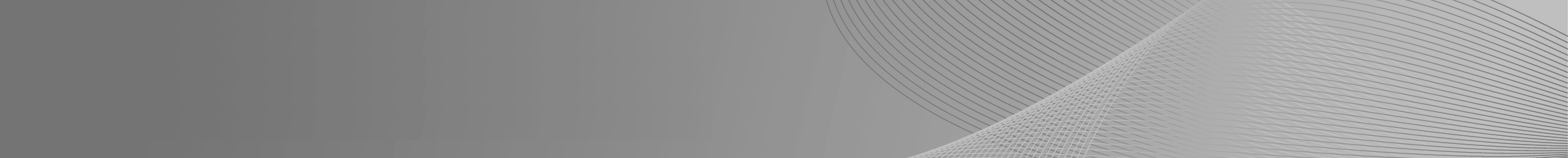 НАЧАТ цикл мероприятий для муниципальных команд по проектированию муниципальных моделей реализации предметной области «Технология» с учетом местных возможностей, ресурсов, условий
КК ИПК
В КАЖДОМмуниципальном образовании Красноярского края должна быть обеспечена возможность изучать предметную область «Технология» на базе организаций, имеющих высокооснащенные места
К 2024 году
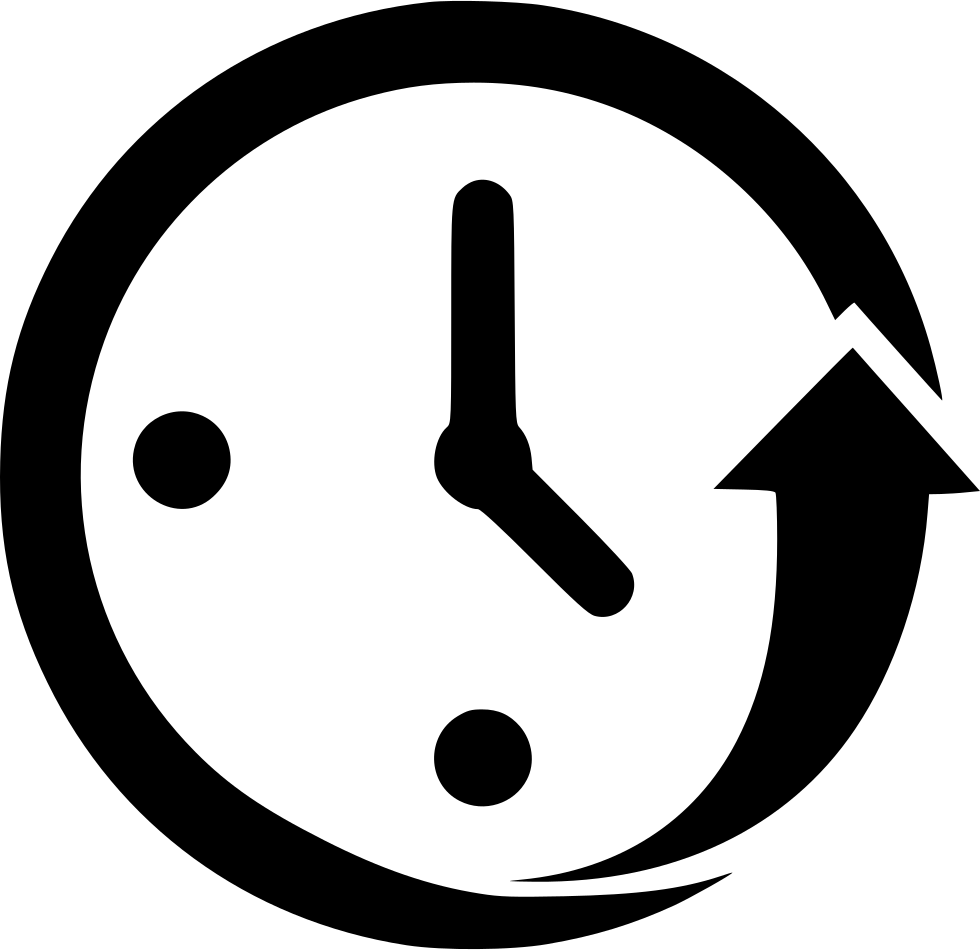 АКТУАЛЬНАЯ ЗАДАЧАразработка механизмов сетевой кооперации при реализации новых образовательных программ
29 декабря 2018 года
2
ПОТЕНЦИАЛКРАЕВОЙ СИСТЕМЫ ОБРАЗОВАНИЯ
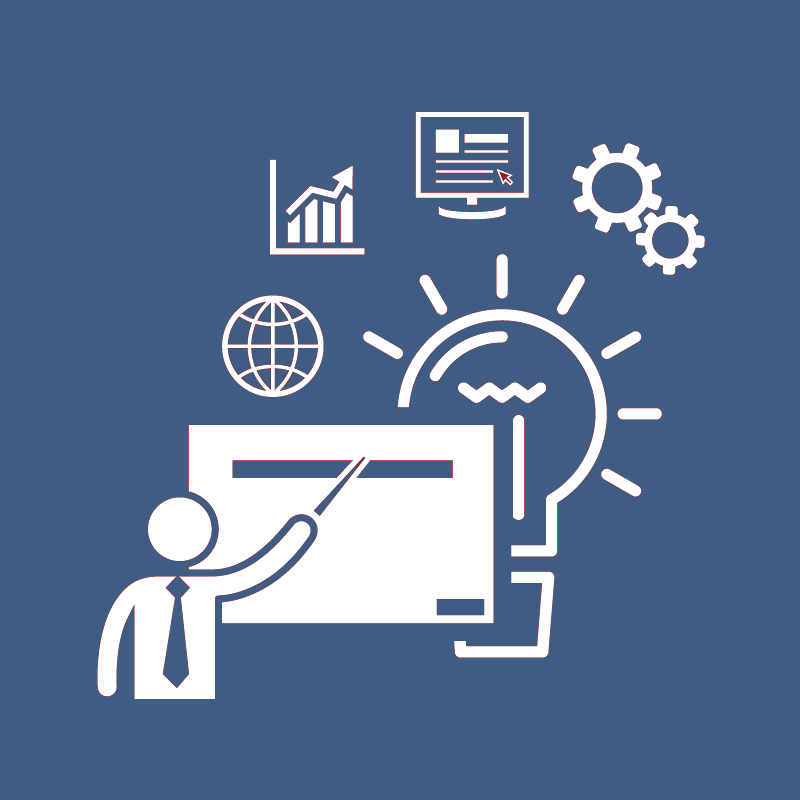 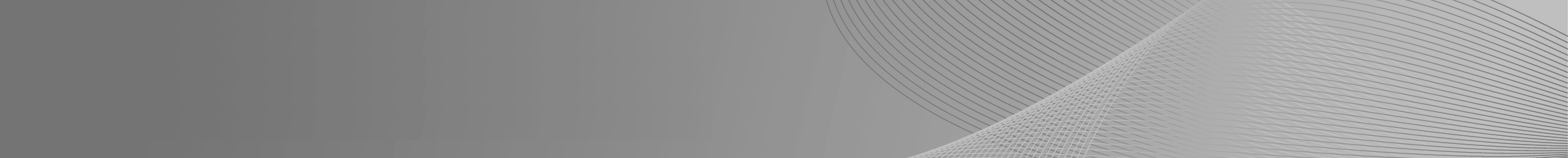 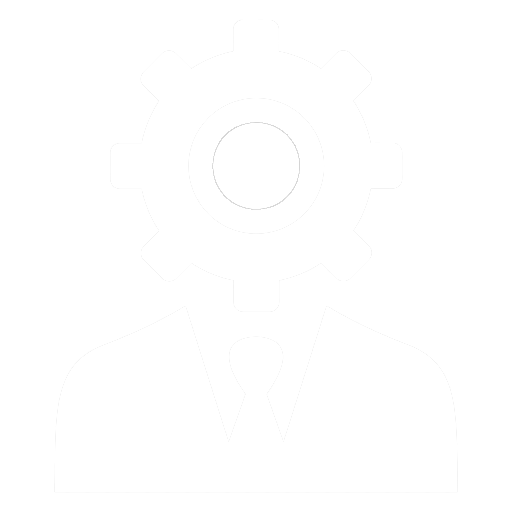 РЕГИОНАЛЬНЫЕ ПРОЕКТЫ
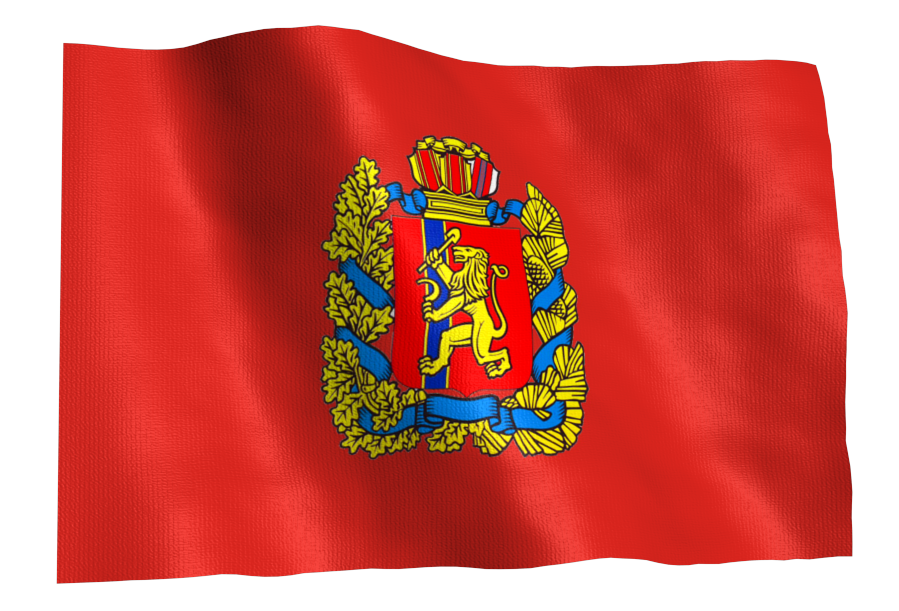 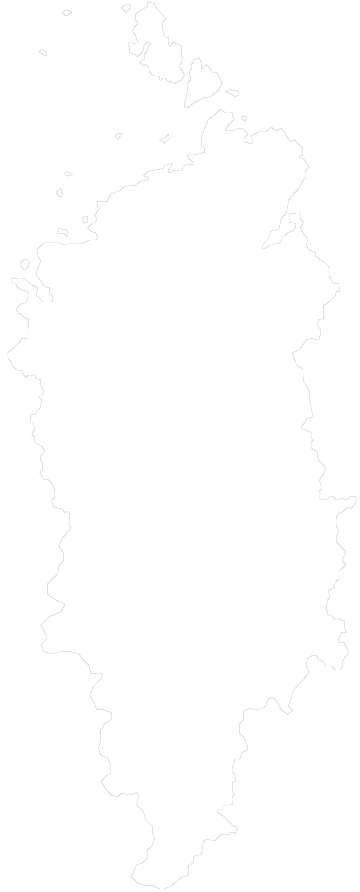 Повышение качества образованияв школах с низкими результатамии в школах, функционирующих в неблагоприятных социальных условиях
Управление качеством образования
Развитие школьного обученияв сельских муниципальных районах
Кадры и инфраструктура их развития
Молодые профессионалы (Ворлдскиллс Россия)
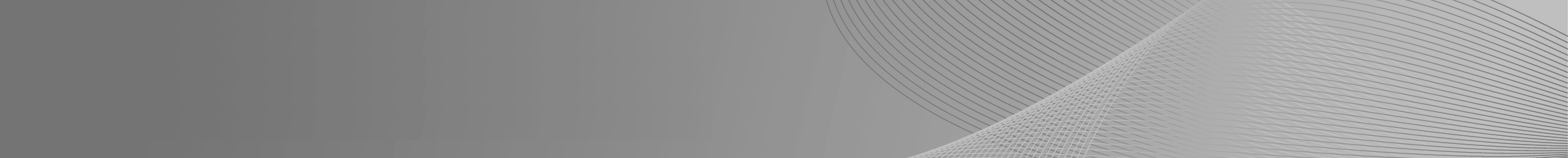 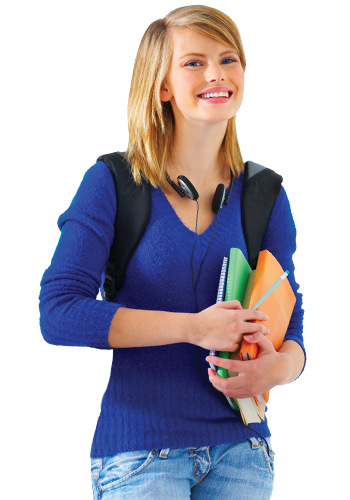 3
ИНВАРИАНТ ДЕЙСТВИЙ НА БЛИЖАЙШИЙ ПЕРИОД
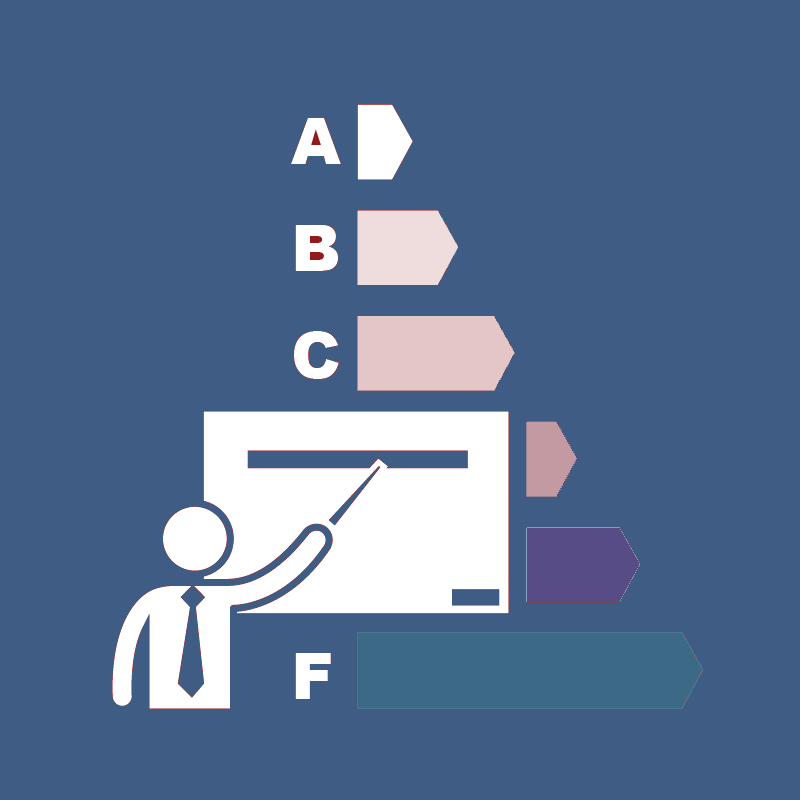 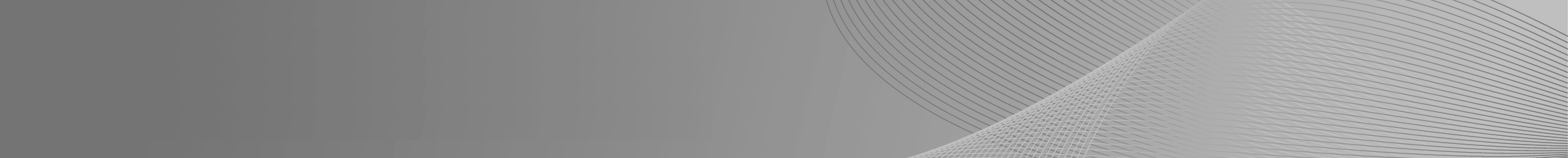 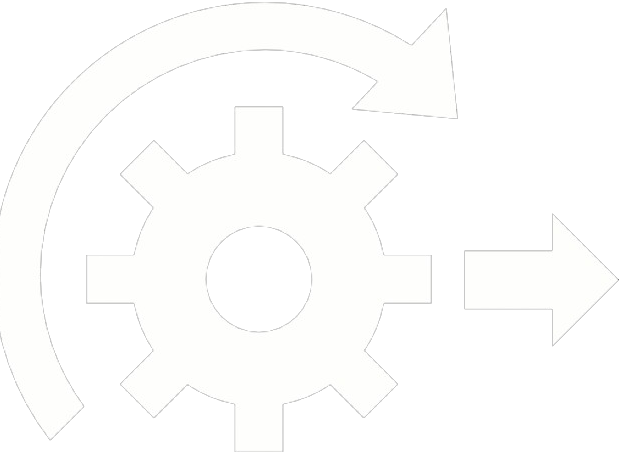 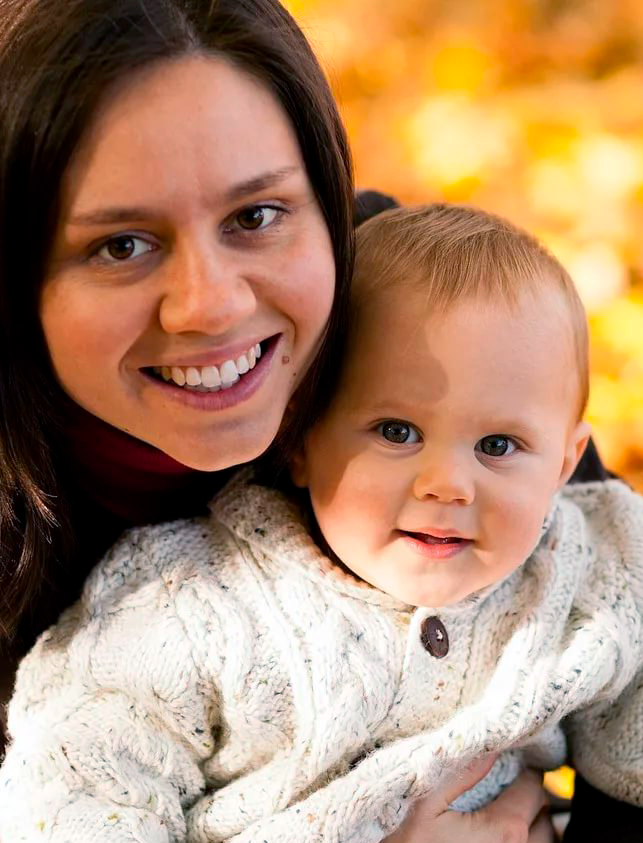 РЕГИОНАЛЬНЫЙ ПРОЕКТ
Содействие занятости женщин– доступность дошкольного   образования для детей
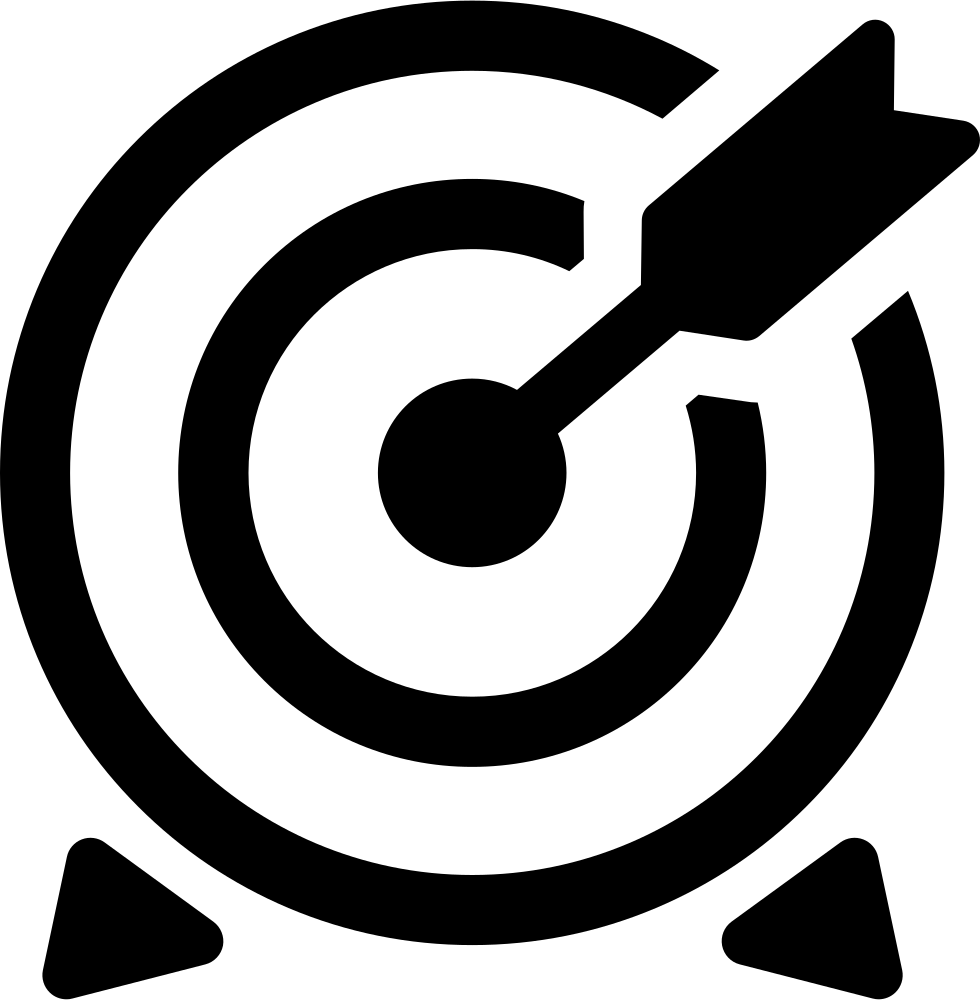 ОСНОВНАЯ ЦЕЛЬ
обеспечение возможности женщинам, имеющих детей, совмещать трудовую деятельность с семейными обязанностями, в том числе за счет повышения доступности дошкольного образования для детей в возрасте от полутора до трех лет
2021 год – 100%     2018 год – 74,6 %
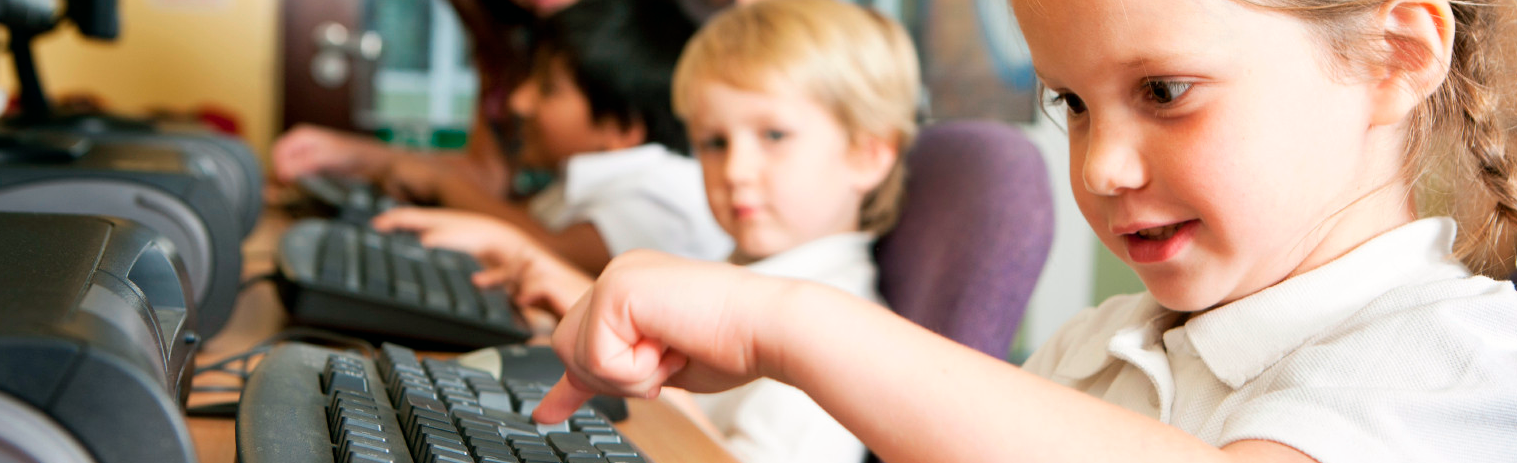 01. ПРОВЕСТИ ИНВЕНТАРИЗАЦИЮ
first
имеющейся ресурсной базы всех общеобразовательных организаций муниципалитета, учреждений дополнительного, среднего/высшего профессионального образования, научных организаций, а также организаций культуры, спорта, предприятий реального сектора экономики, в том числе муниципальных (государственных), некоммерческих и частных организаций, потенциально пригодных для реализации образовательных программ для выстраивания современной образовательной среды, эффективного использования их для разработки и реализации новых образовательных программ, в том числе сетевой форме
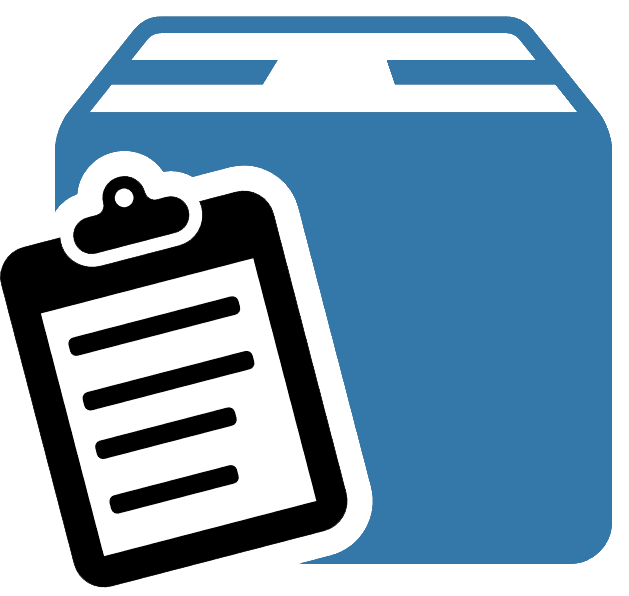 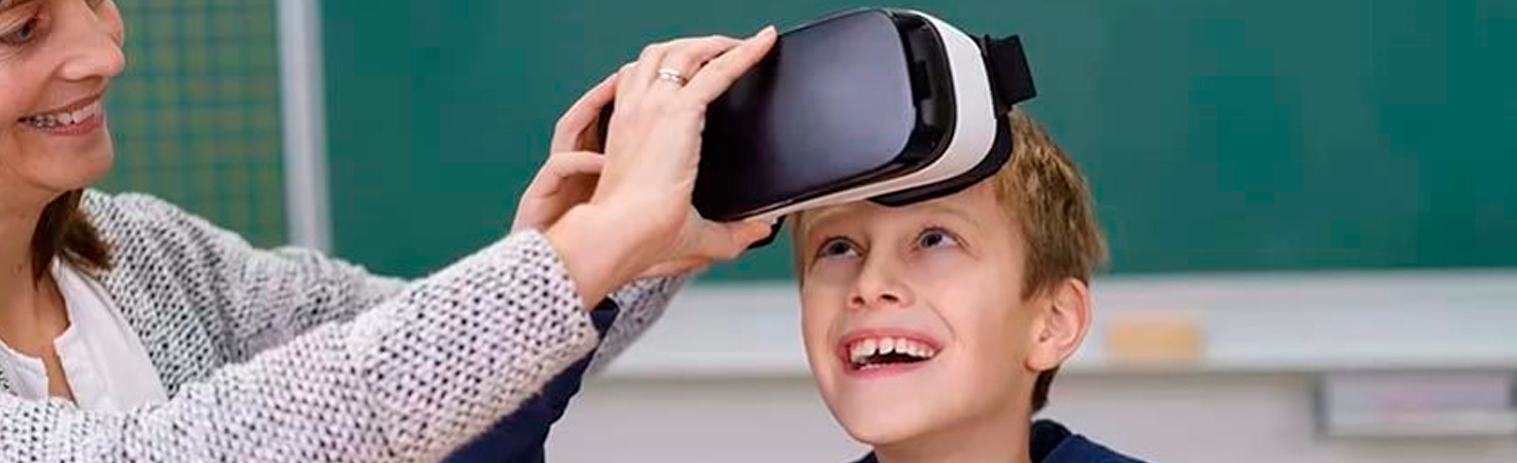 02. ОБЕСПЕЧИТЬ ВНЕДРЕНИЕ ЦИФРОВЫХ ТЕХНОЛОГИЙ
first
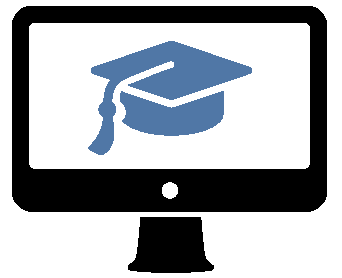 обеспечить широкое внедрение в практику образовательных организаций цифровых технологий, позволяющих повысить эффективность как процесса администрирования, так и собственно образовательного процесса
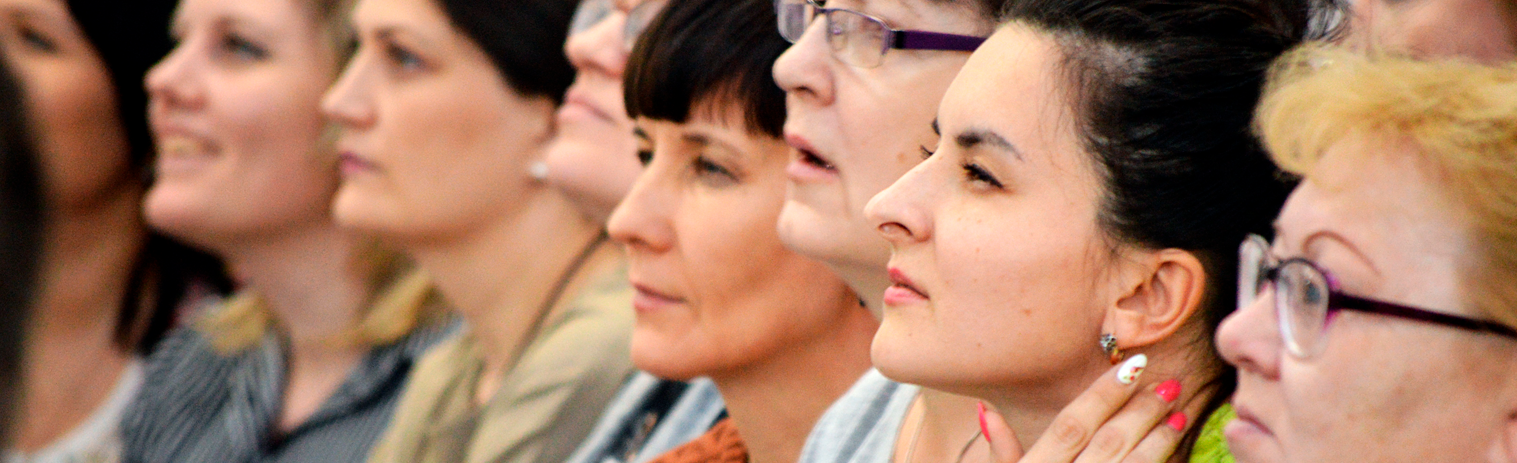 03. ОБЕСПЕЧИТЬ ОСВОЕНИЕ                                 АКТУАЛЬНЫХ КВАЛИФИКАЦИЙ
first
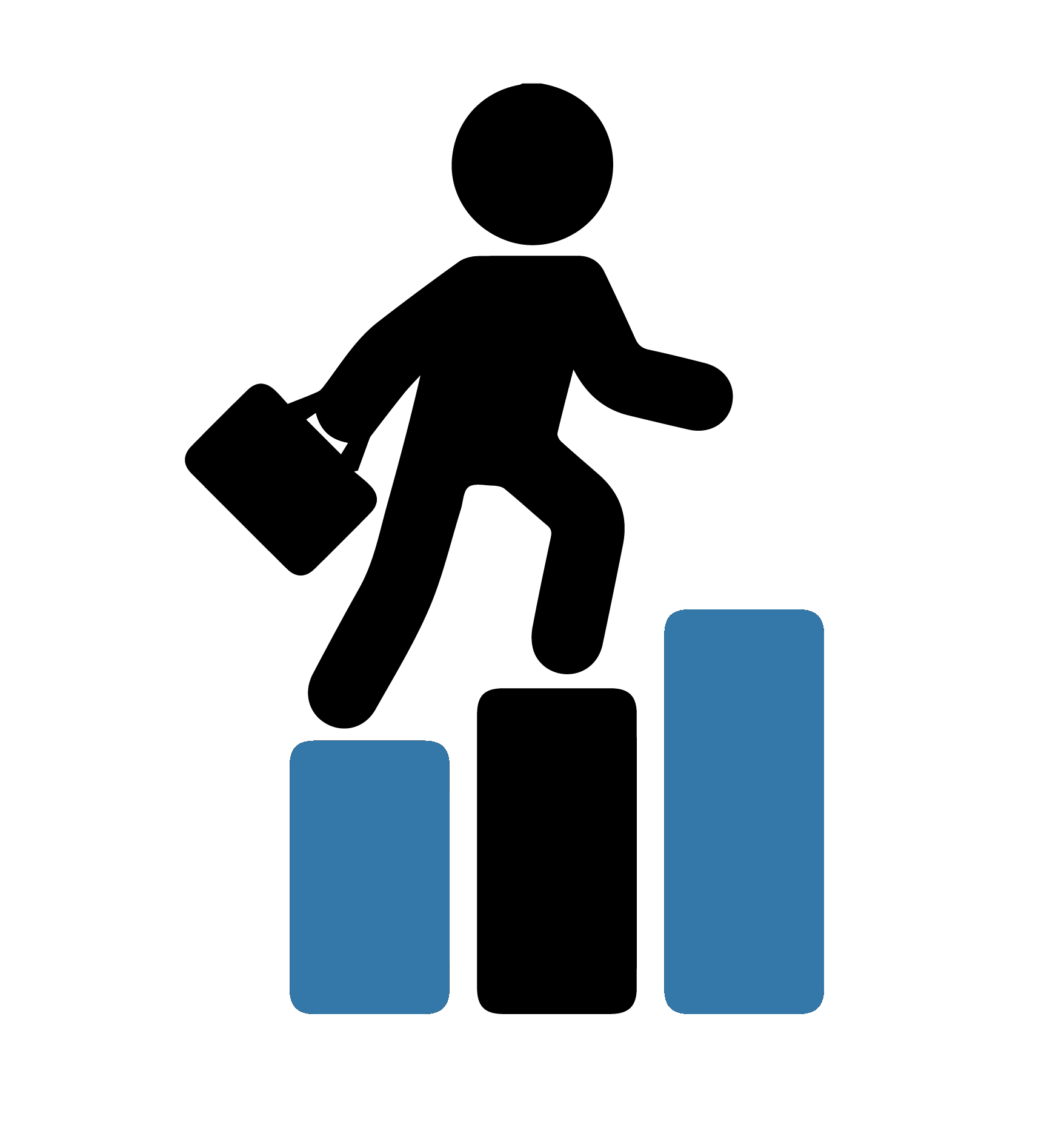 обеспечить педагогическим кадрам возможность массового и целевого освоения актуальных квалификаций, роста профессионального мастерства в области психолого-педагогических, методических, предметных, коммуникативных и оценочных компетенций, позволяющих достигать новых образовательных результатов